Digital Citizenship
What You Need To Know?
Canon City School’s 
Digital Citizenship Committee
[Speaker Notes: Rationale for presentation - review recent concerns with student use of technology (fall 2015).

Need for knowledge and awareness regarding technology - analogy of child first learning to drive and use of technology.]
Presentation Objectives
What is Digital Citizenship 

Develop an Awareness of Today’s Technology Trends 

Responsibilities of Navigating the Digital Highway

Resources
Digital Citizen
The appropriate and responsible behavior when utilizing technology
[Speaker Notes: Digital Citizenship  -- how should we act online.  This is not learned by accident but must be taught formally and informally.  Educational institutions, family and community all play a role in the development of good digital citizens.]
Today’s Reality
The world is increasingly becoming more digital.  Our children have the opportunity to explore, socialize, be creative and learn utilizing everything digital.  In addition to this opportunity are dangers  including accuracy of information, online predators, cyberbullying, sexting, pornography and online addiction.
So What Are the Facts?
[Speaker Notes: Opportunities vs. dangers of technology.  Every opportunity is tempered with a danger.  Awareness and education are key.]
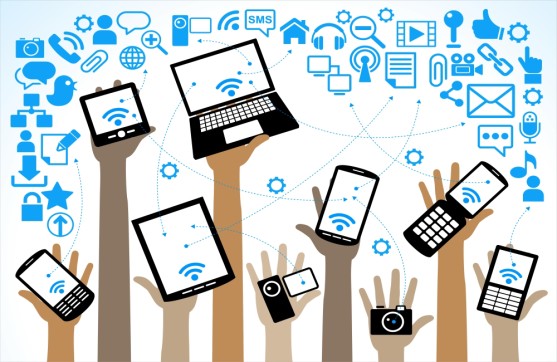 Data Diet of Teens 
(13-17 years of age)1

92% online daily
56% online several times a day
24% online constantly (Online Addiction)
1 Pew Research Center , Teens, Social Media and Technology Overview, 2015
[Speaker Notes: Student use involves smartphones for a majority of online access.

88% of teens have a smartphone -- uses are by in large for social communication vs safety.]
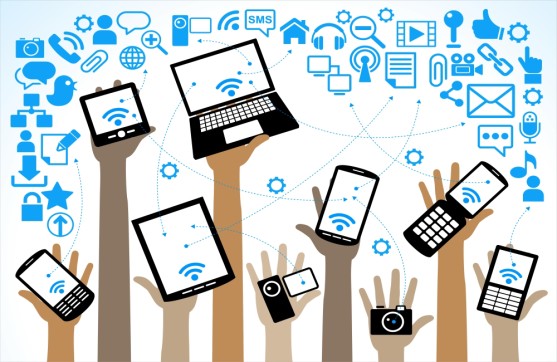 Data Diet of Teens 
(13-17 years of age)1

92% online daily
56% online several times a day
24% online constantly (Online Addiction)
1 Pew Research Center , Teens, Social Media and Technology Overview, 2015
[Speaker Notes: Student use involves smartphones for a majority of online access.

88% of teens have a smartphone -- uses are by in large for social communication vs safety.]
Today’s Teens Trends2
96.5% 12- 17 year olds have phones
90.5% use apps daily
87% text/take/send pictures
Teens are looking at a screen 7 ½ hours EVERY DAY
Average teen sends 3400 texts a month --Talk is OUT, Texting is IN
Facebook is fading but still 71% use it. Instagram is now trending to most popular
Texting is # 1 reason for phone. Safety is #2.
[Speaker Notes: Combination of school and home use.

Music listening no longer comes from radio or purchase of cds but rather through digital technology.

Teens utilize texting vs talking on phone.  Phone calls for used for more intimate relationships--family, girl/boyfriend.

Facebook is still utilized by many teens but many  teens are turning their attention to new social media sites--Instagram, Snapchat--be aware and become educated of new apps.]
Today’s Teens Trends2
Facebook - create a profile/keep in touch with 
family/friends with photos, video and messages 

Instagram - mobile photo-sharing, video-sharing
Twitter - microblogging/short messages - tweets
Snapchat - send/receive “self-destructing” photos/videos
tumblr - microblogging/short messages, private sharing
Yik Yak - post messages anonymously
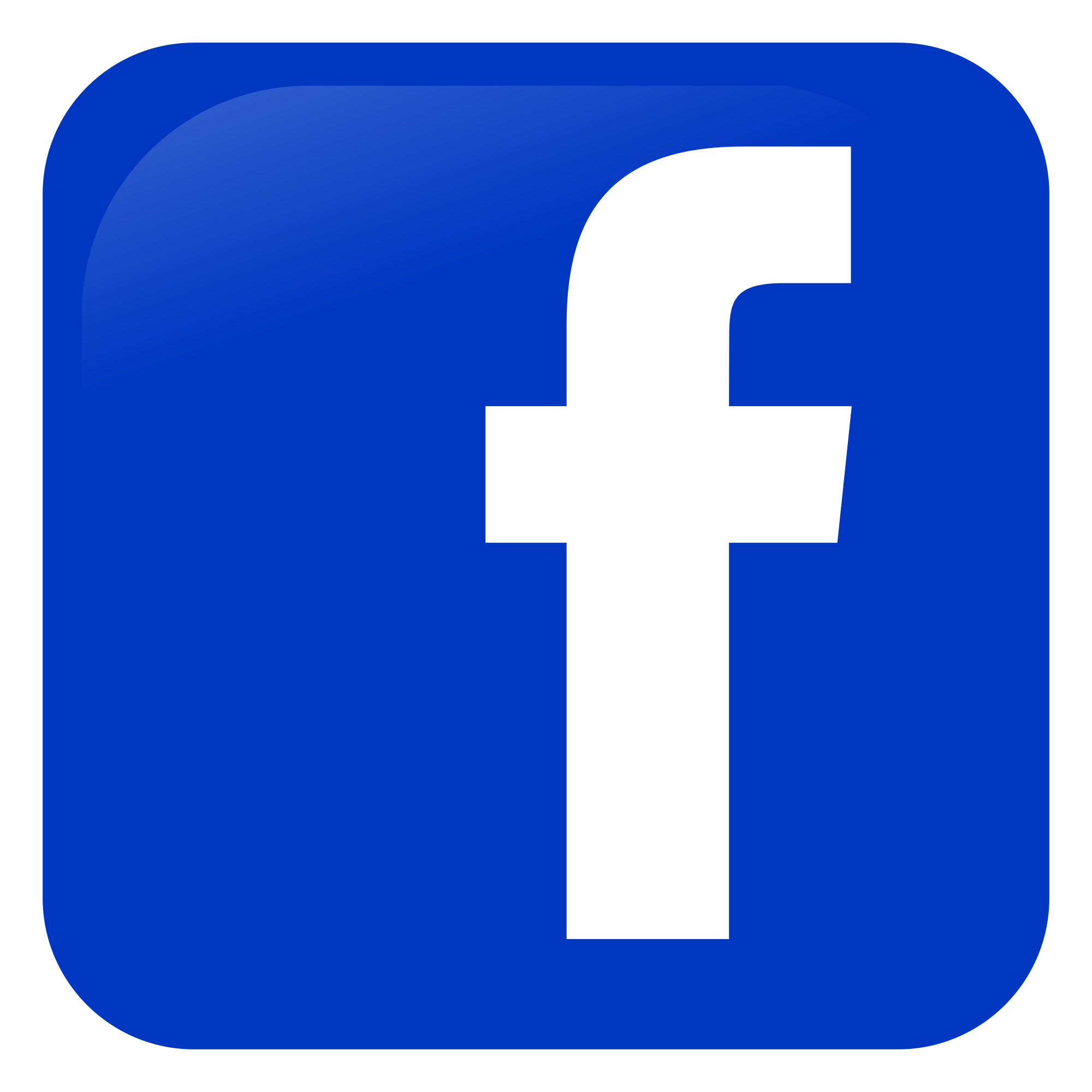 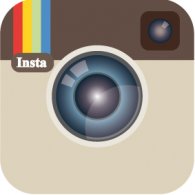 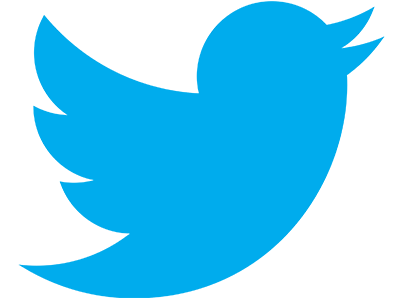 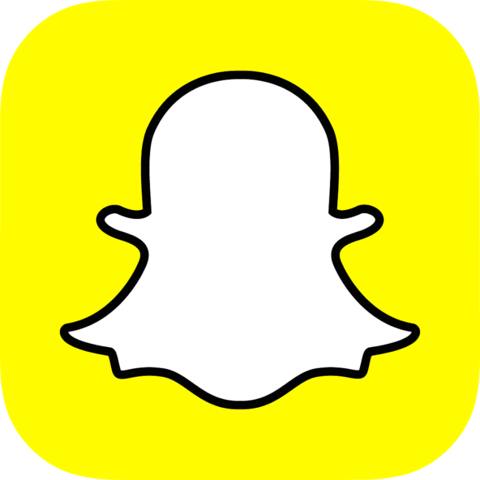 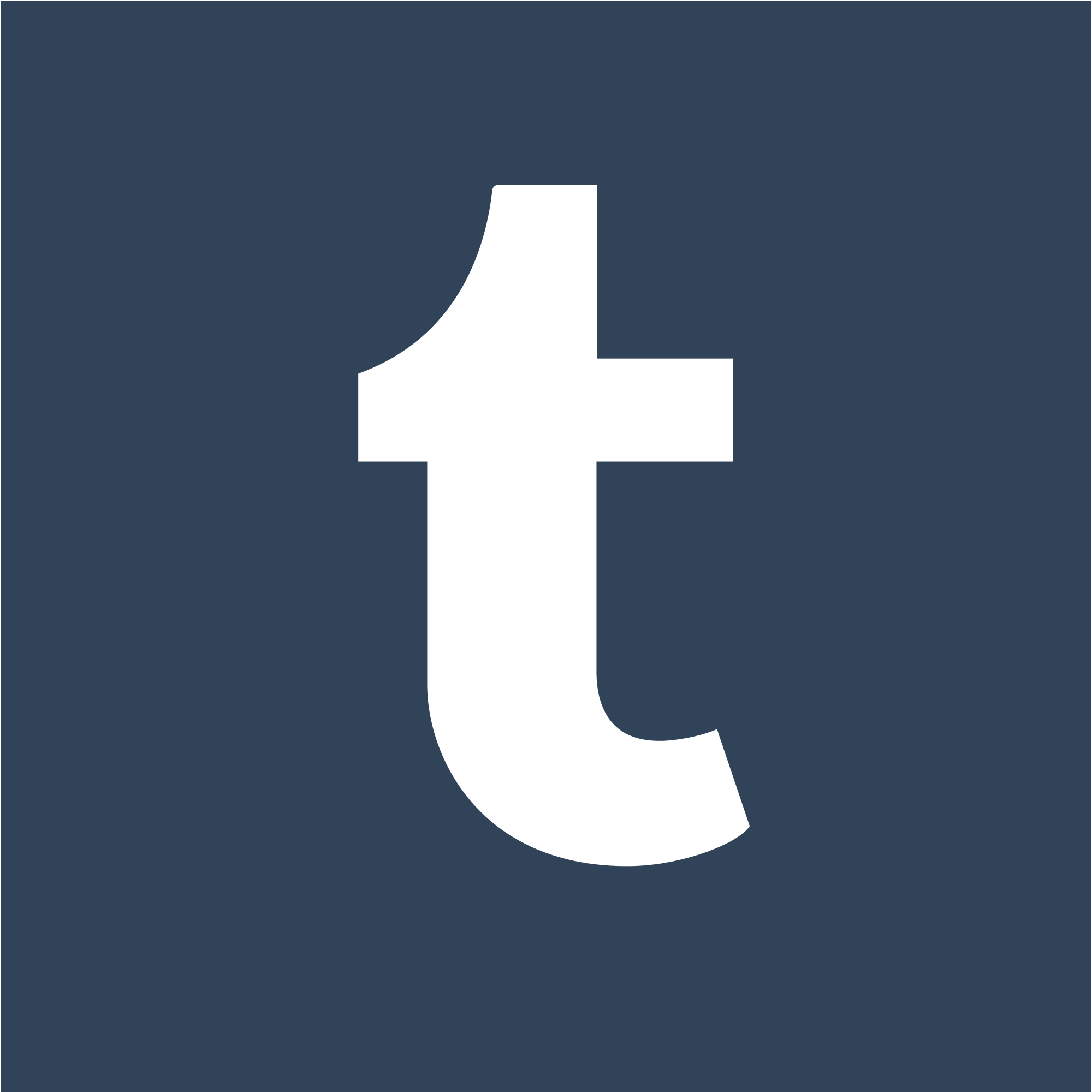 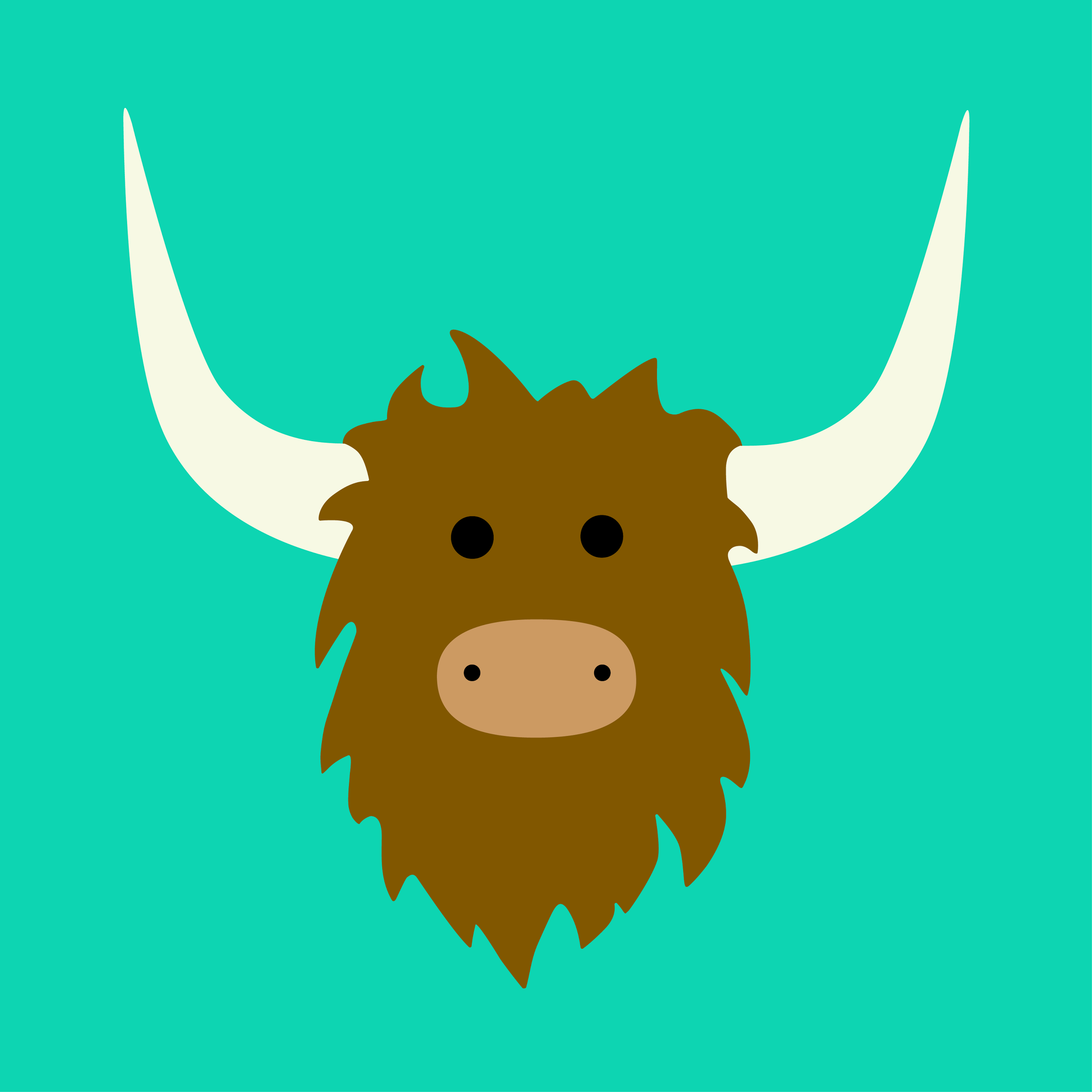 [Speaker Notes: Facebook -- must have it but don’t use as much, too many advertisements and family members

Instagram -- gaining popularity, more friends and less family, searchable and no advertisements

Twitter -- niche following with teens, hard to find people, can be seen by family

Snapchat -- growing in popularity, less public, more personal, connect with a smaller social group, share small random thoughts

Tumblr -- isn’t attached to your name or identity, connect with people worldwide, easy to change URL if found

Yik Yak -- all about content--no profiles, only within 10 mile radius of school, sharing anonymously]
Safe, Smart, Social App Guide for Parents
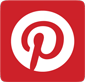 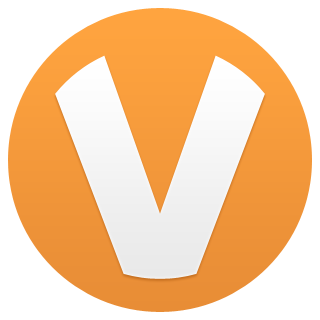 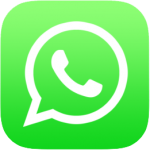 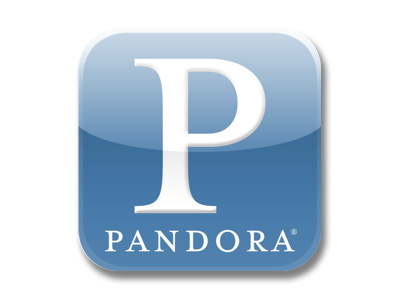 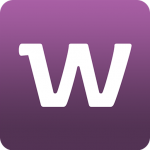 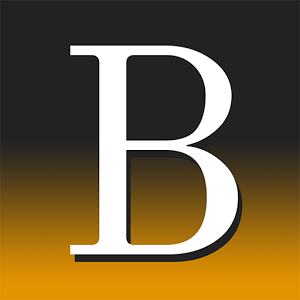 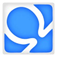 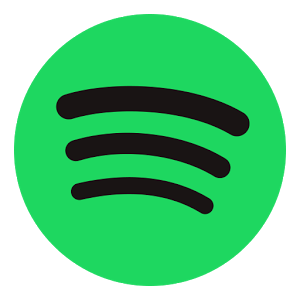 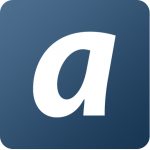 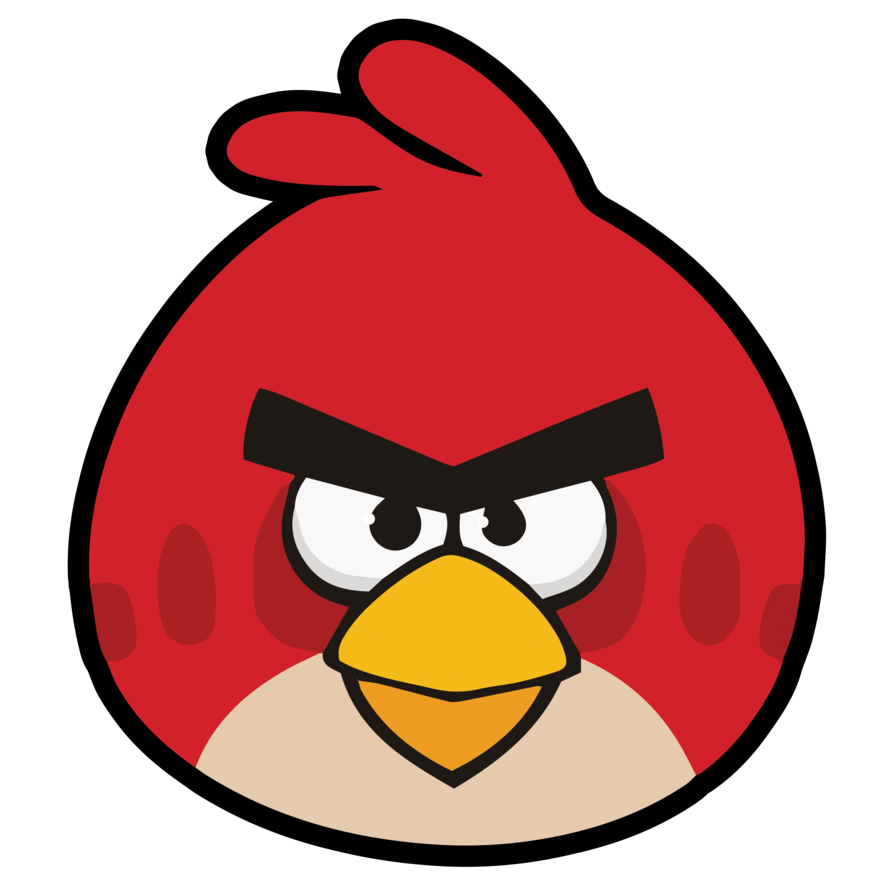 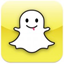 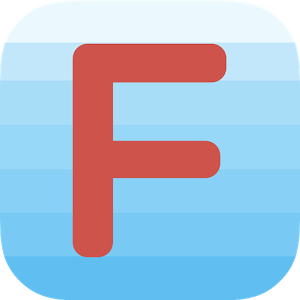 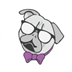 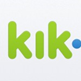 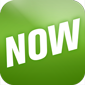 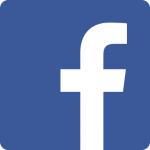 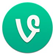 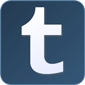 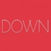 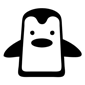 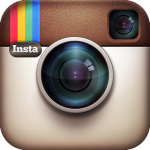 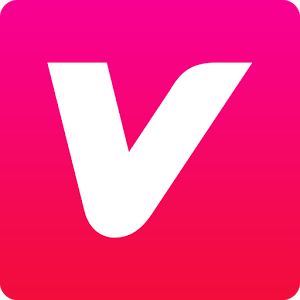 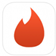 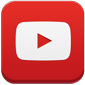 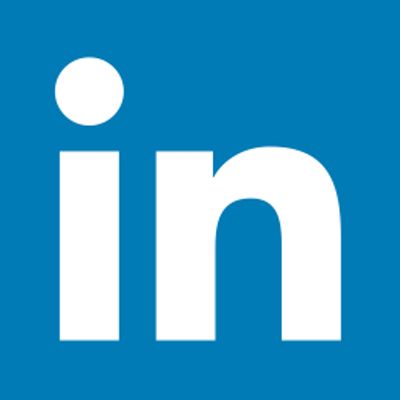 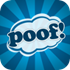 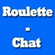 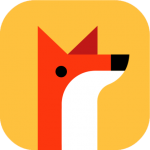 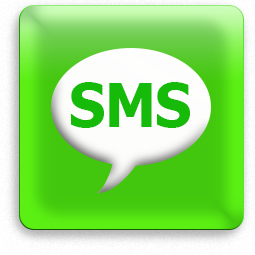 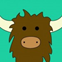 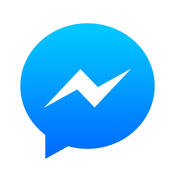 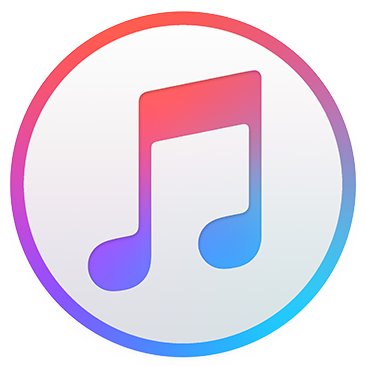 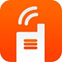 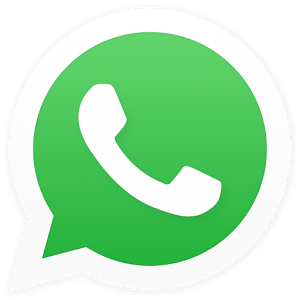 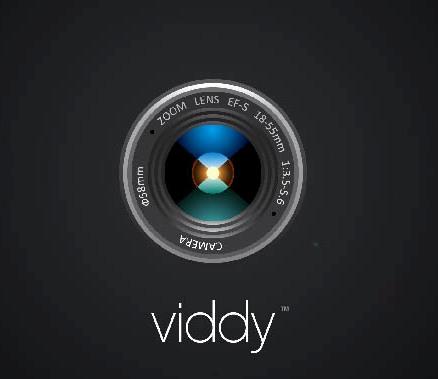 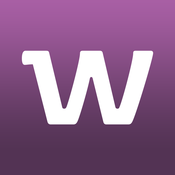 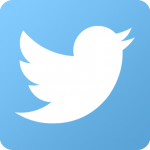 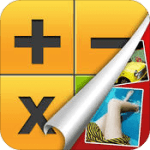 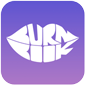 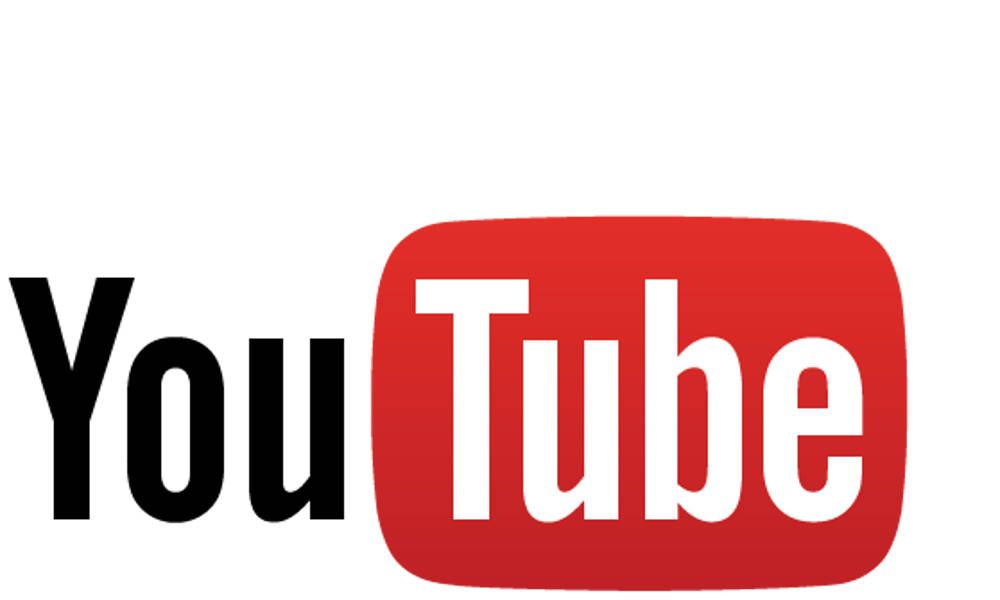 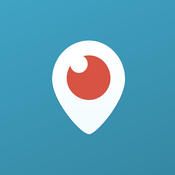 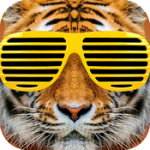 [Speaker Notes: 1.2 billon apps in the App store
 
15,000-20,000  apps are released weekly

Website that gives up-to-date information on apps.  Provides parents with information on use, safety and appropriateness of app.]
Legal Implications
Intellectual Property/Copyright - right to reuse and use existing works

Cyberbullying (Online Harassment) - deliberately using digital media to communicate false, embarrassing or hostile information about another person

Sexting - sending, receiving or forwarding sexually explicit messages or images via cell phone, computer or other digital device

Privacy Concern/Digital Footprint - sharing personal information, images, messages that remain online forever
[Speaker Notes: Laws in State of Colorado
Copyright -- protection of authorship (poetry, art, music) and cannot be shared without the author's permission.  Copyright last for the life of the author plus 70 years.
Under fair use doctrine portions of a work can be used for educational or scholarly work.
Peer-to-peer sharing is illegal.  Encryption is placed on each legally downloaded file and follows each download

Cyberbullying - (2015 law) misdemeanor charge, possible $750.00 fine and 6 months in jail
2013 Healthy Kids Colorado Survey reports 22.7% middle school and 15.1 % high school students have experienced electronic bullying

Sexting - can be charged with felony-child pornography charge.  Law is currently in Colorado legislature to lessen the penalty.

Privacy Concern/Digital Footprint
Monitor privacy settings on social media sites-default settings should be strengthened, time-to-time media site changes privacy settings--check often

Only talk to people you know--spam occurs, don’t add someone you don’t know

Don’t login via social media - your privacy info will be available

Logout- possibly lessen tracking capability

Digital Footprint -- every place we visit and every text, upload of video, photos can be traced back to you

New Federal law going into effect for hiring new federal employees – screening will include social media review of applicant]
Texting & Teens
5 Seconds – the avg time eyes are off the road while texting. Enough time to travel a football field at 55 MPH

11 Percent – number of drivers under age 20 in fatal accidents were reported as distracted at time of crash

78 Percent – of teens/young adults said they read SMS messages while driving.

Set example, don’t text & drive. Set rules and enforce consequences. Turn off phone while driving, you might just enjoy the break!
[Speaker Notes: Laws in State of Colorado
November 18 – 24 is National Teens Don’t Text and Drive Week. Celebrate it.

More dangerous and distracting then drunk driving!]
Talk To Your Teens
Set a good example. Don’t text and drive.

Text messages can wait. Pull over in safe area if needed.

Set rules and enforce consequences.

Privacy Concern/Digital Footprint - sharing personal information, images, messages that remain online forever
[Speaker Notes: Laws in State of Colorado
Copyright -- protection of authorship (poetry, art, music) and cannot be shared without the author's permission.  Copyright last for the life of the author plus 70 years.
Under fair use doctrine portions of a work can be used for educational or scholarly work.
Peer-to-peer sharing is illegal.  Encryption is placed on each legally downloaded file and follows each download

Cyberbullying - (2015 law) misdemeanor charge, possible $750.00 fine and 6 months in jail
2013 Healthy Kids Colorado Survey reports 22.7% middle school and 15.1 % high school students have experienced electronic bullying

Sexting - can be charged with felony-child pornography charge.  Law is currently in Colorado legislature to lessen the penalty.

Privacy Concern/Digital Footprint
Monitor privacy settings on social media sites-default settings should be strengthened, time-to-time media site changes privacy settings--check often

Only talk to people you know--spam occurs, don’t add someone you don’t know

Don’t login via social media - your privacy info will be available

Logout- possibly lessen tracking capability

Digital Footprint -- every place we visit and every text, upload of video, photos can be traced back to you

New Federal law going into effect for hiring new federal employees – screening will include social media review of applicant]
Who’s Responsible?
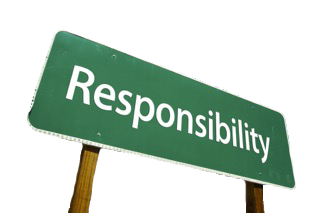 Responsibility:
Self
Family
Community
Responsibilities
Get educated and educate your child
Talk to your teens
Be digitally aware, safe and obey laws
Teach and support digital citizenship
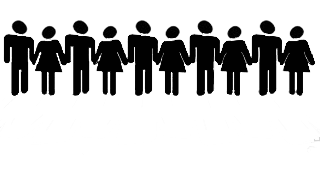 [Speaker Notes: Respectful behavior -- acting appropriately with a powerful tool.  Live by the Golden Rule--Do unto others as you would have done to you.

Digitally safe -- monitor privacy settings, surf smart, be warey of others

Be aware and obey digital laws -- get educated, know the laws and consequences associated with digital highway.  “Ignorance is no excuse in the eyes of the law”]
Three Words to Be Safe on Social Media SitesJosh Ochs
“Light”	 “Bright”	   “Polite”

   Positive		       Smart			  You’re
   And Fun		    Think First	         Proud of It
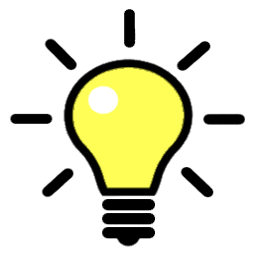 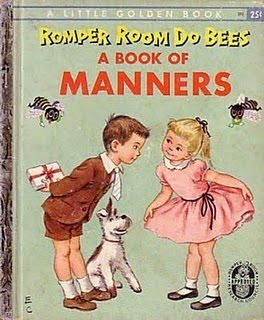 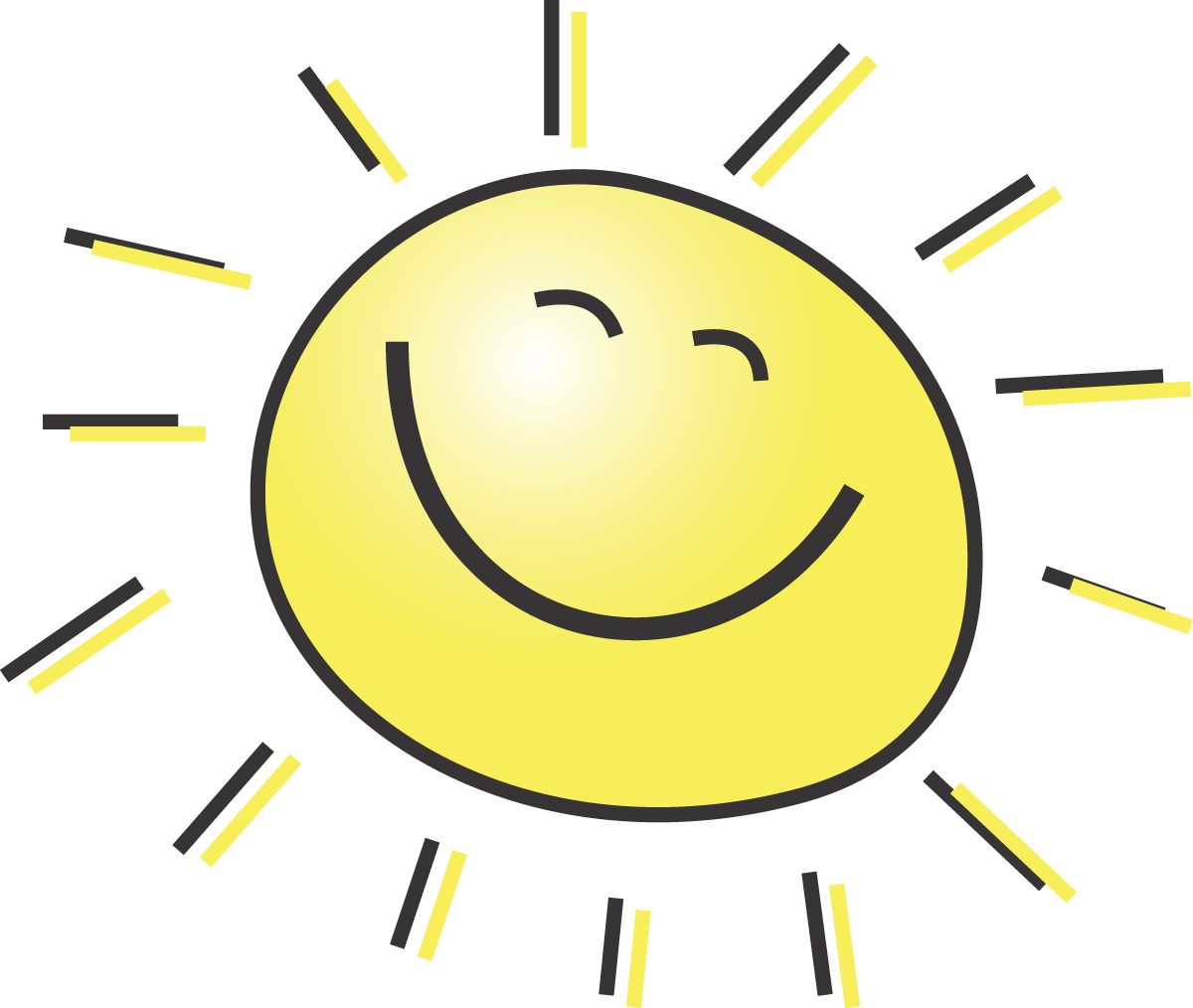 What’s Next?
www.canoncityschools.org




























We are All Responsible for Promoting Digital Citizens
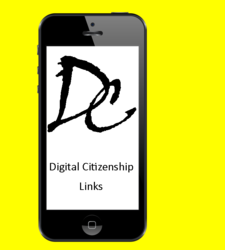 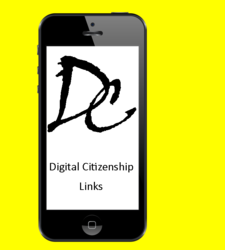 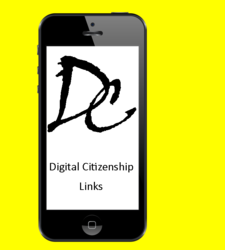 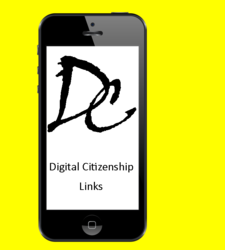 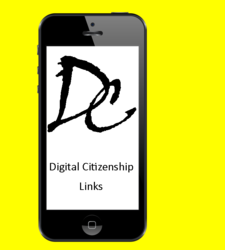 [Speaker Notes: Know and understand language your child is speaking.

Create an open and honest environment for discussing online behaviors.

Start conversations early and regularly focus on offering guidance instead of trying to control online behavior.



Build trusting relationship]
Questions, Comments, Concerns
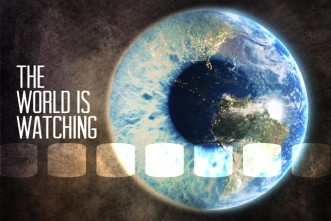